ORDER
1
2
3
4
INCREASE
BOLD
CoNgEsTeD
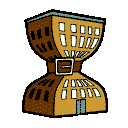 TENSION
FAMILY
WORK
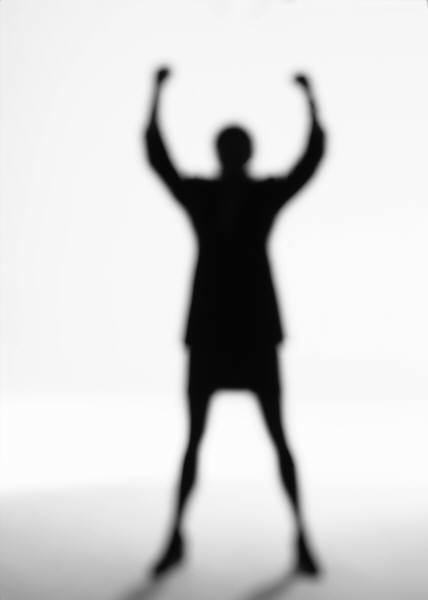 SELF
OTHERS
pLaYfUl
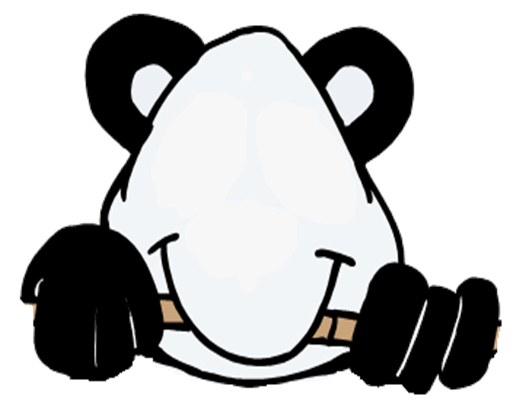